您是否曾經遇過開兩個虛擬機，主機的記憶體就佔滿?
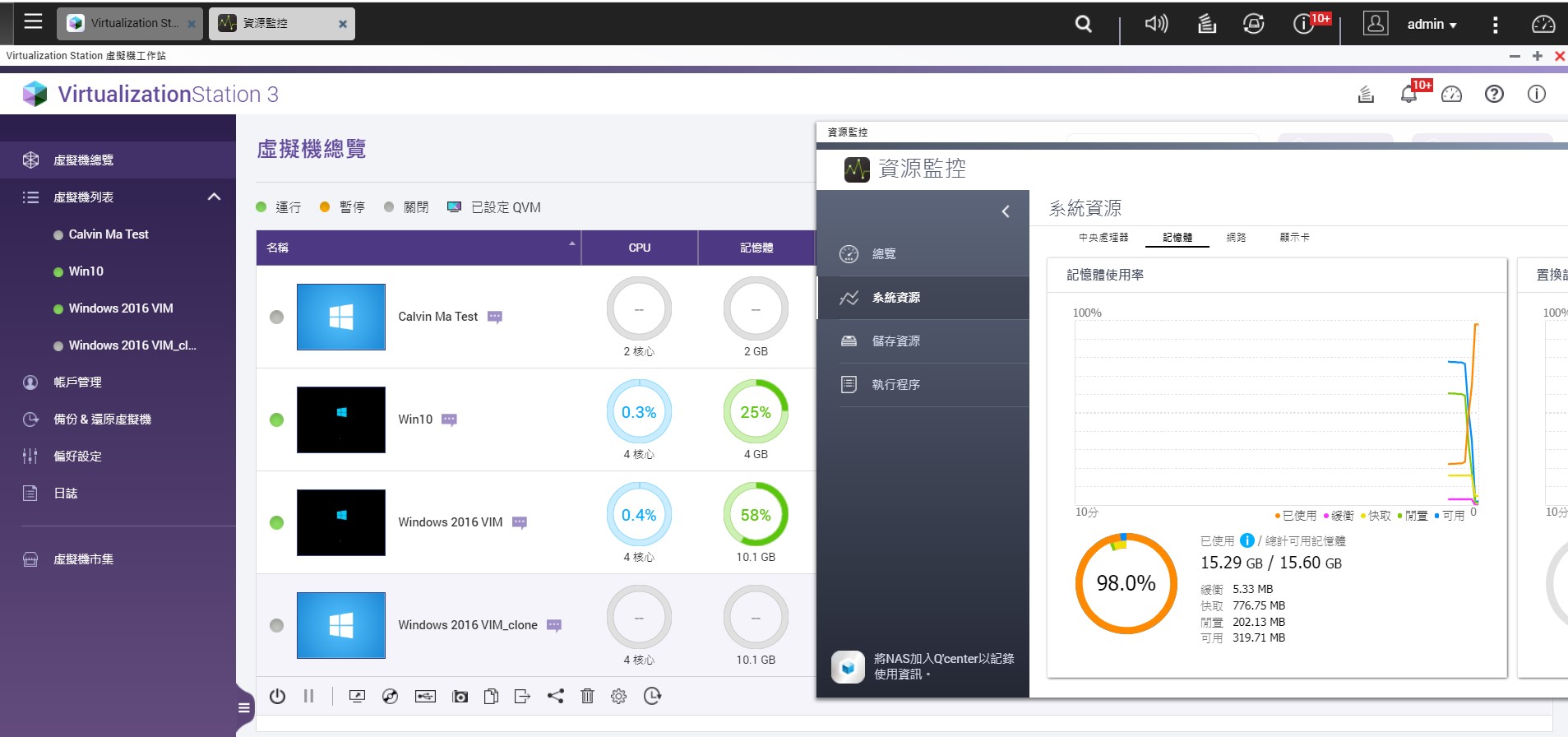 記憶體不足影響系統運行
添購記憶體
記憶體不足
添購新設備
記憶體無法擴充
添購多台設備
系統跑太慢
臨時需要開多台虛擬機
運行多個虛擬機實際狀況
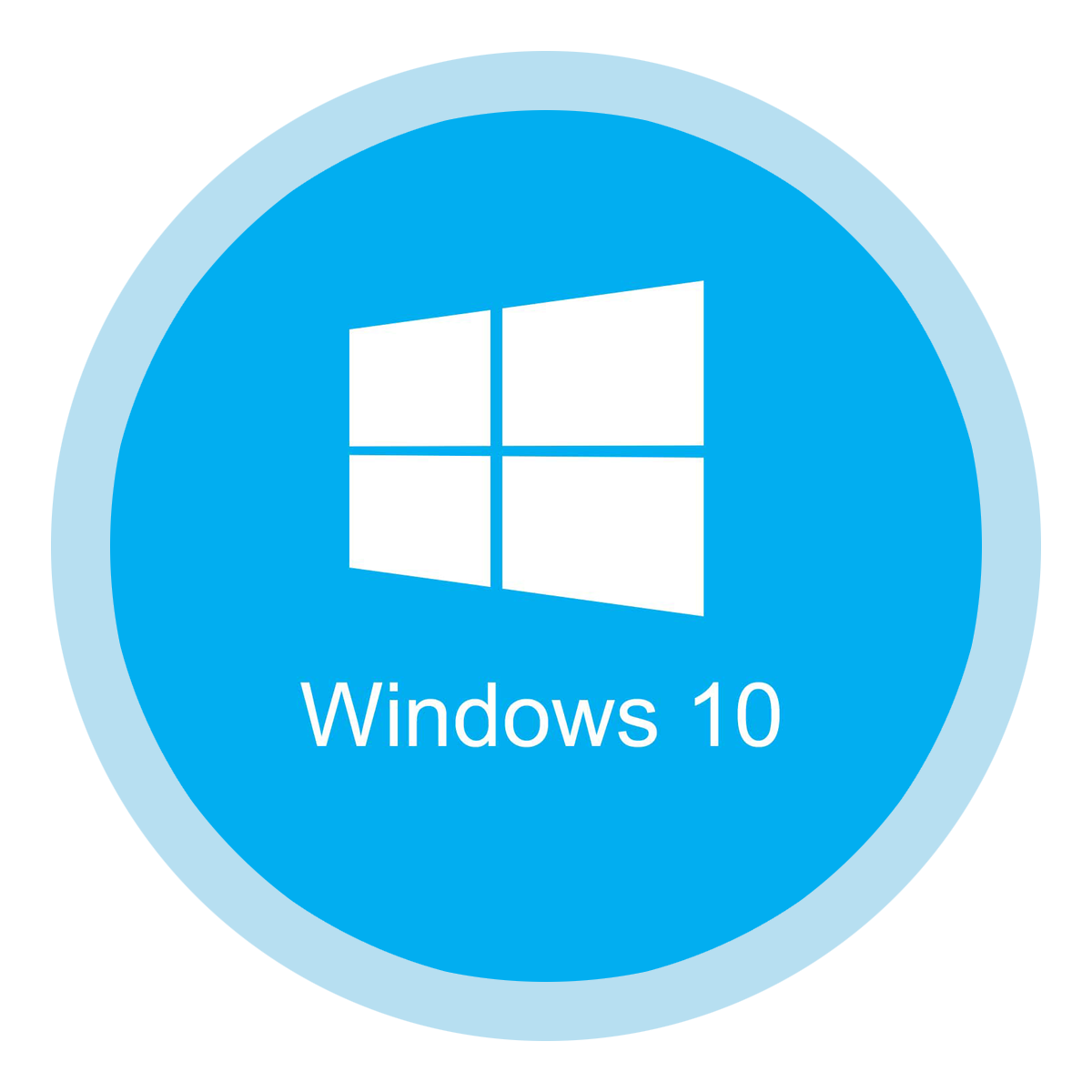 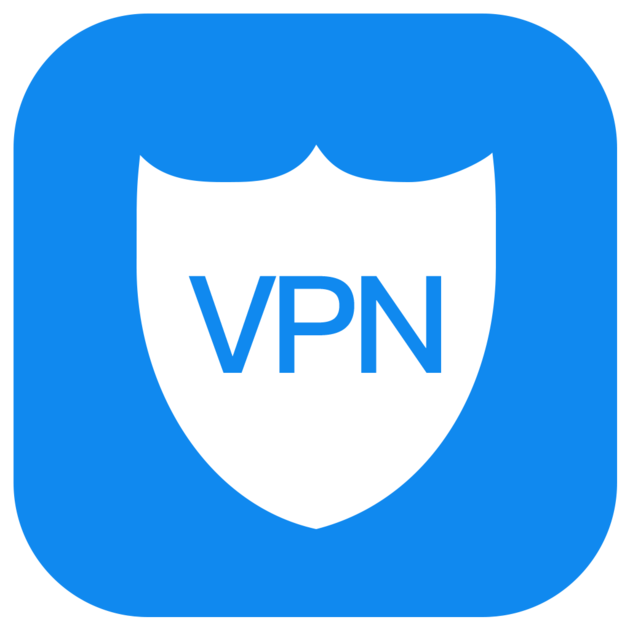 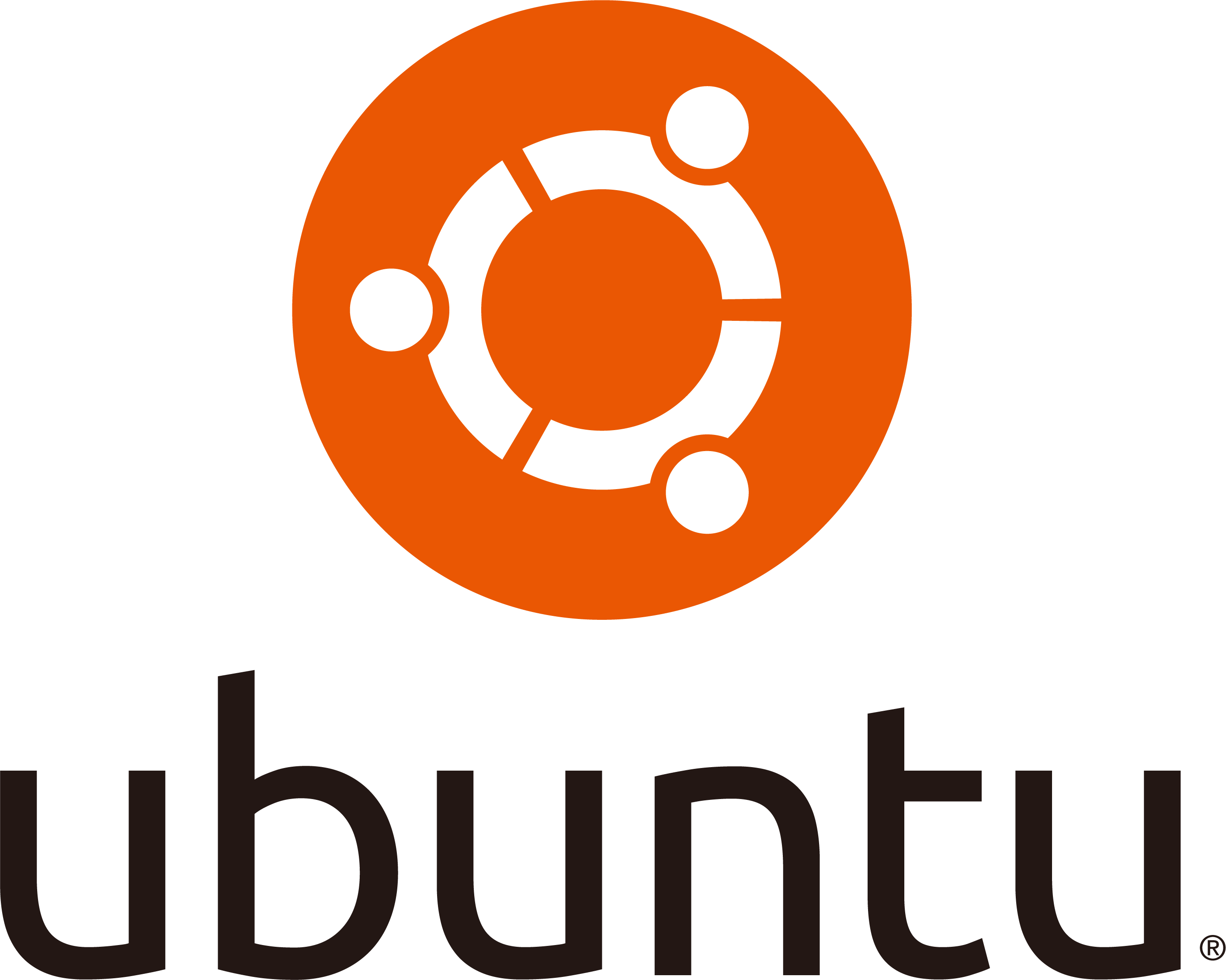 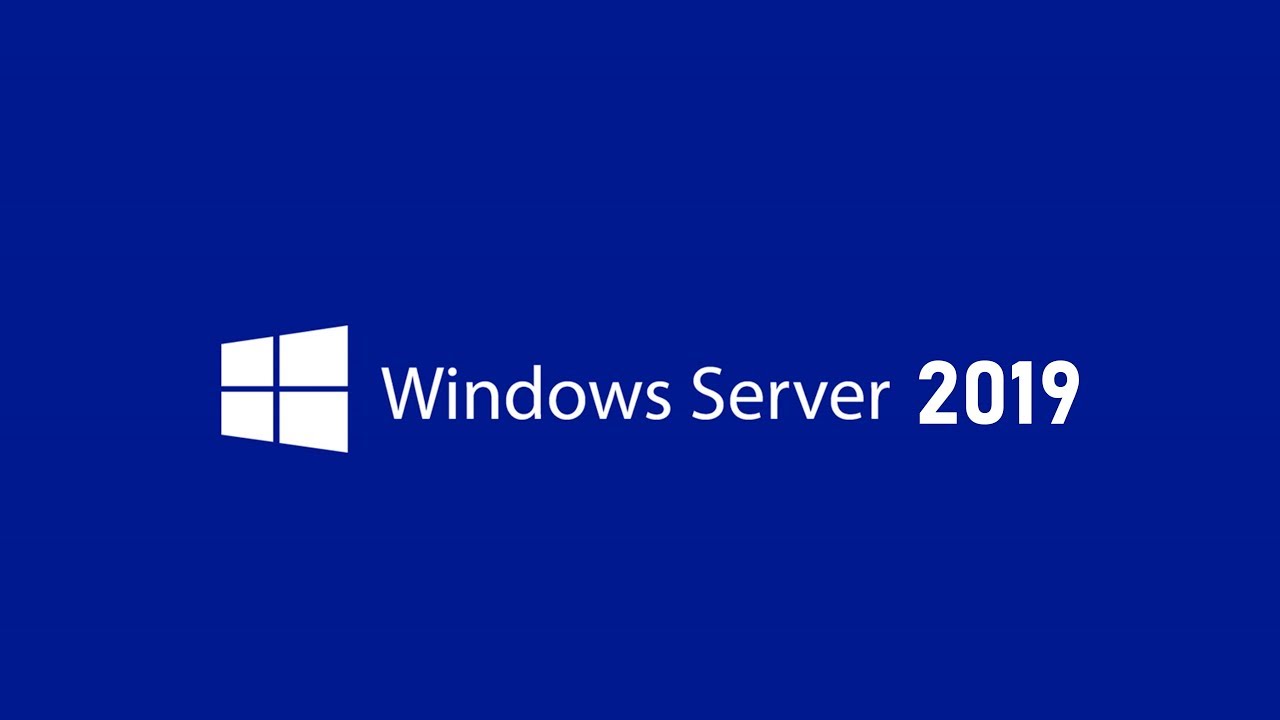 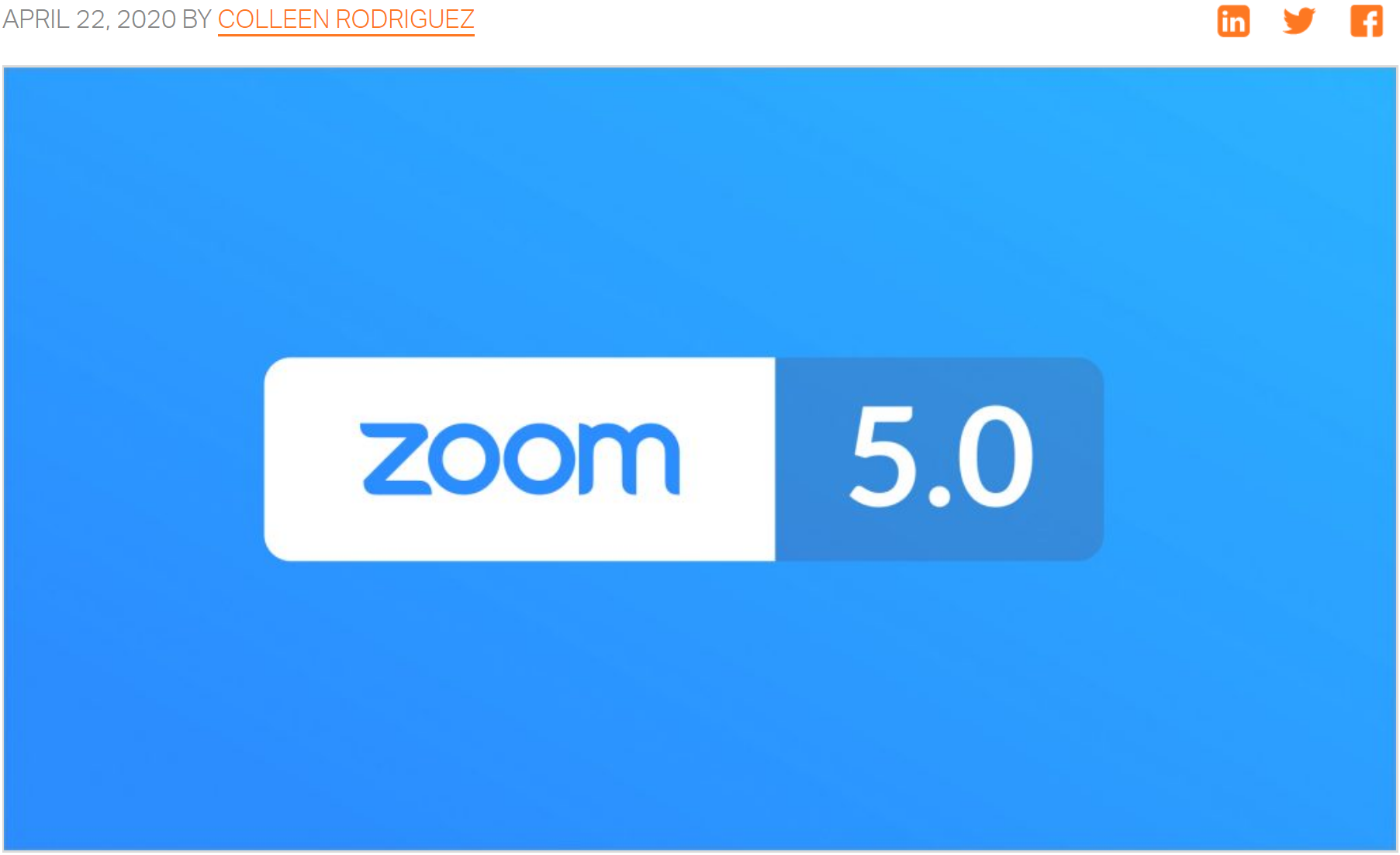 Application
Application
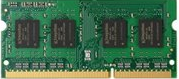 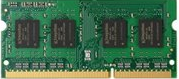 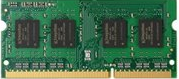 !
Filesystem
Filesystem
+
Application
Application
Application
Guest OS
Guest OS
Filesystem
Filesystem
Filesystem
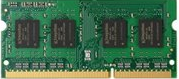 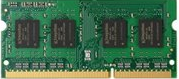 Guest OS
Guest OS
Guest OS
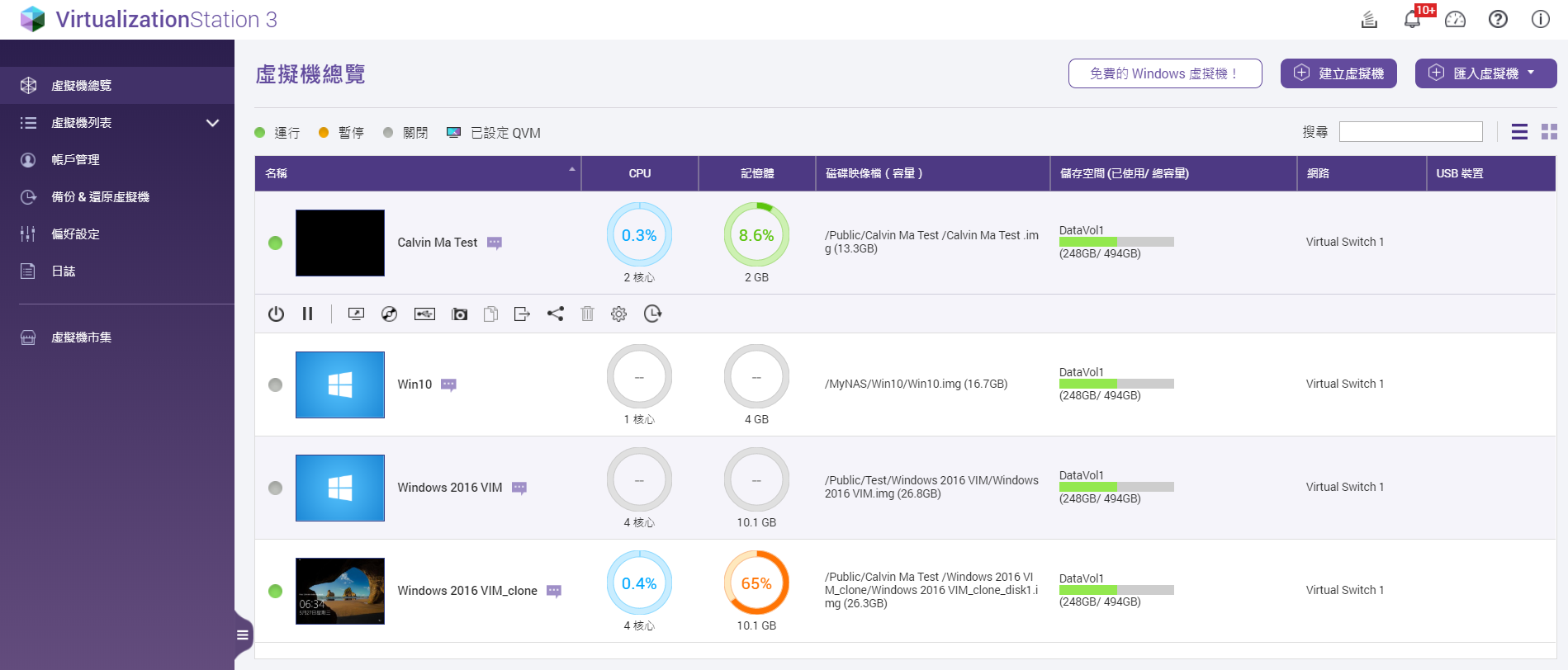 Virtualization Station
Host OS
Hardware
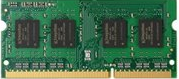 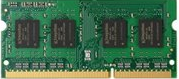 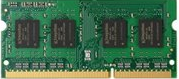 有什麼方法可以解決整機記憶體不足的問題?
共用虛擬機的記憶體 (KSM)
(Kernel Samepage Merging) 
以減少主機系統使用量
各個虛擬機
記憶體的動態分配 (Memory Ballooning)
Install from the same ISO or via VM cloning.
When load is light: inflate
When load raises: deflate
Windows
Windows
Windows
Windows
Windows
Windows
Windows
RedHat
Ubuntu
…
Guest
Mem
Guest
Mem
Guest
Mem
W
Shared
Mem
(RO)
W
Guest
Mem
Guest
Mem
Guest
Mem
Guest
Mem
Guest
Mem
Host Memory
Host Memory
Host Memory
Copy-on-write
Host Memory
Host
Host
Host
Host
記憶體共用與動態分配雙管齊下當然! 你也可以彈性選擇!
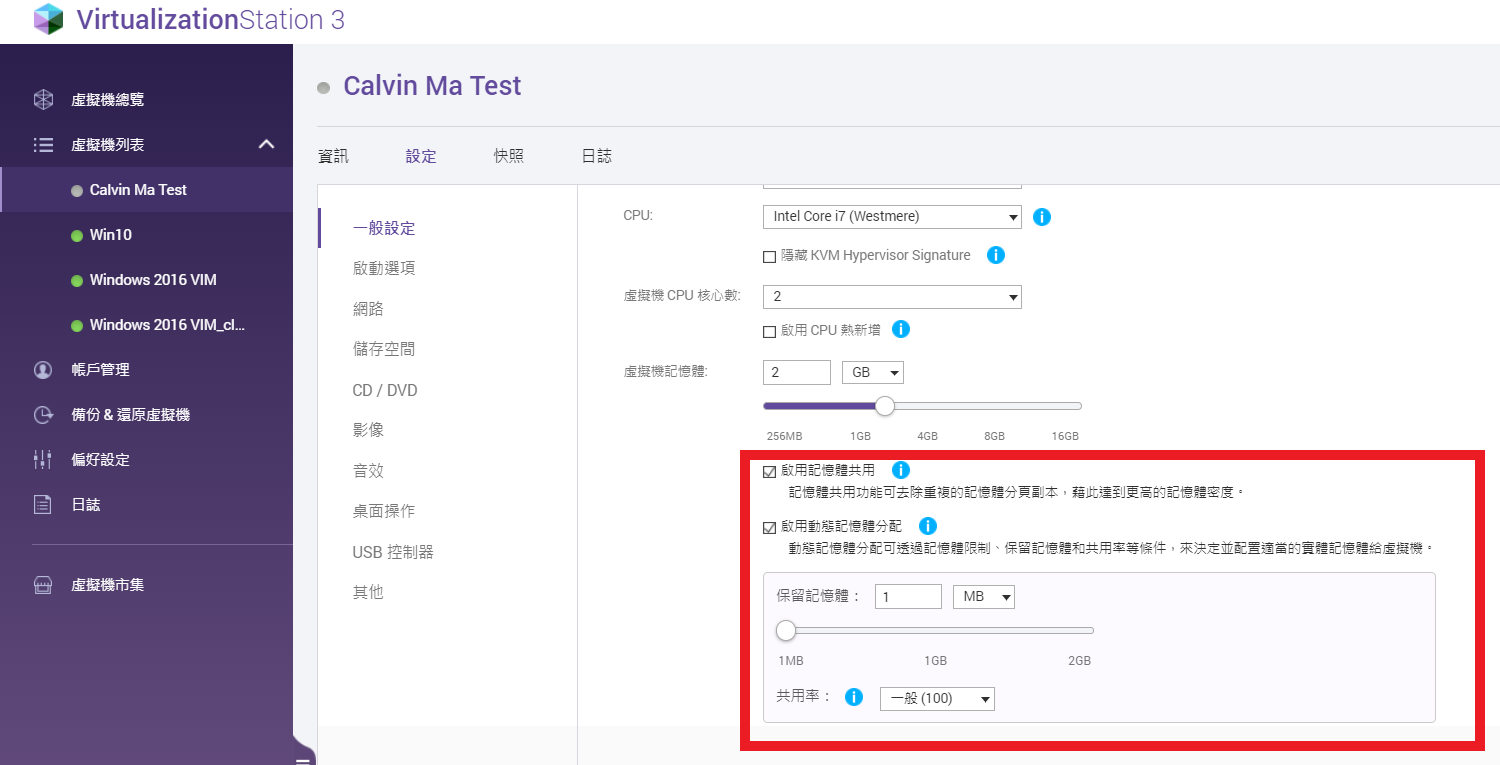 Balloon Settings / NoShare
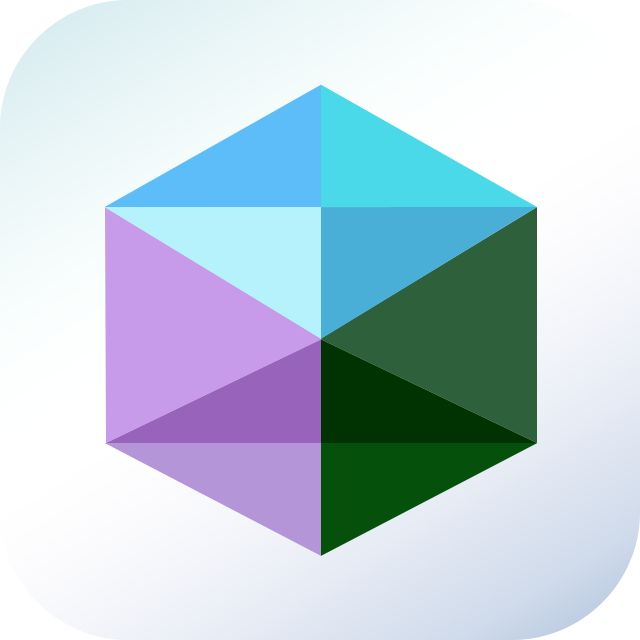 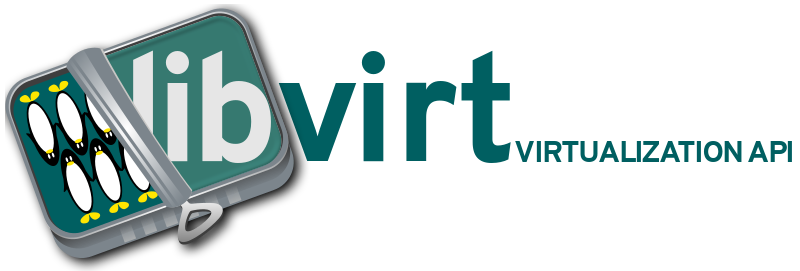 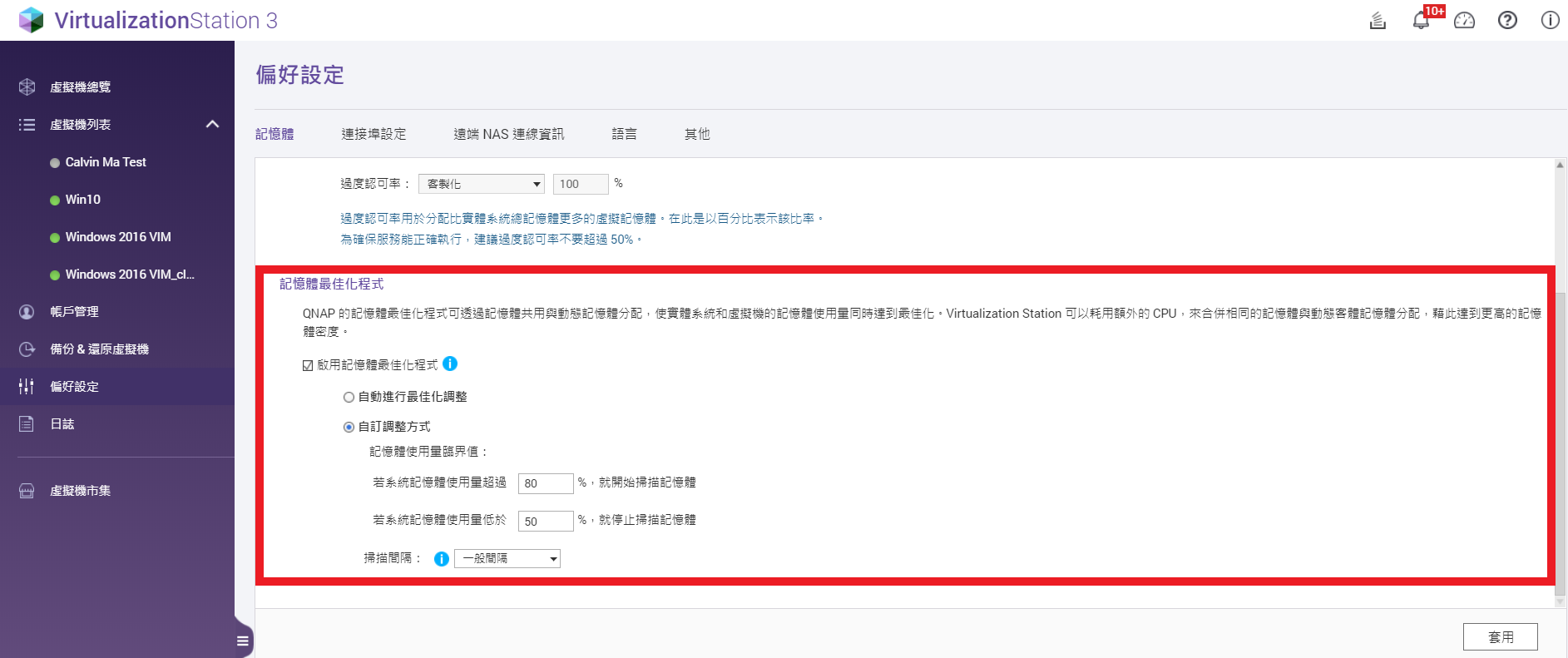 VM
(Shard)
VM
(No Shard)
VM
(Balloon)
MOM
(Memory Overcommitment manager)
KSM Settings / Config
如何優化虛擬機的記憶體使用
Monitor
conf
Monitor
Collect host/VM
Resource statistics
Evaluate
Used-defined policy
Action!
Ex: KSM/Ballooning
MEM
MEM
MEM
..….
Guest VM
Guest VM
Guest VM
Guest VM
CPU
Memory
Network
Storage
Host
MOM 記憶體超額配置優勢與效益MOM=Memory overcommit management
MOM 記憶體超額配置的效益 :​
彈性使用記憶體，投資設備的每一分成本都可用到最大的價值 。
設定 - 套用，一鍵完成。
添購硬體設備前，可做一個評估與選擇。
臨時需要開多台服務的時候，可做一個記憶體彈性管理的使用。

MOM 記憶體超額配置的應用 : ​
適合做多台虛擬機服務，且多台服務的所使用的檔案資料較多是重複的。
 ​
MOM 記憶體超額配置的優勢 :​
優化虛擬機記憶體並做妥善的分配。
馬上有感! 記憶體使用率逐漸下降
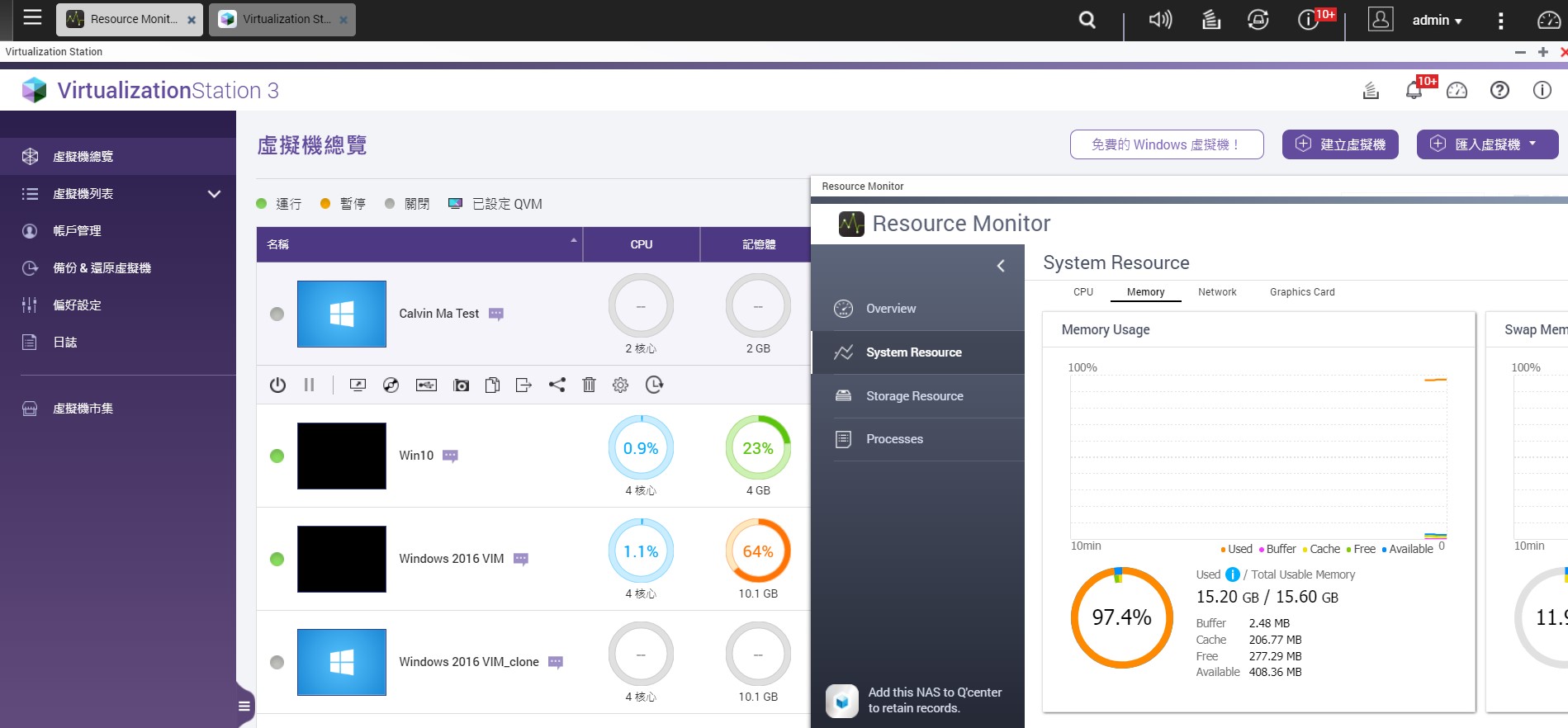 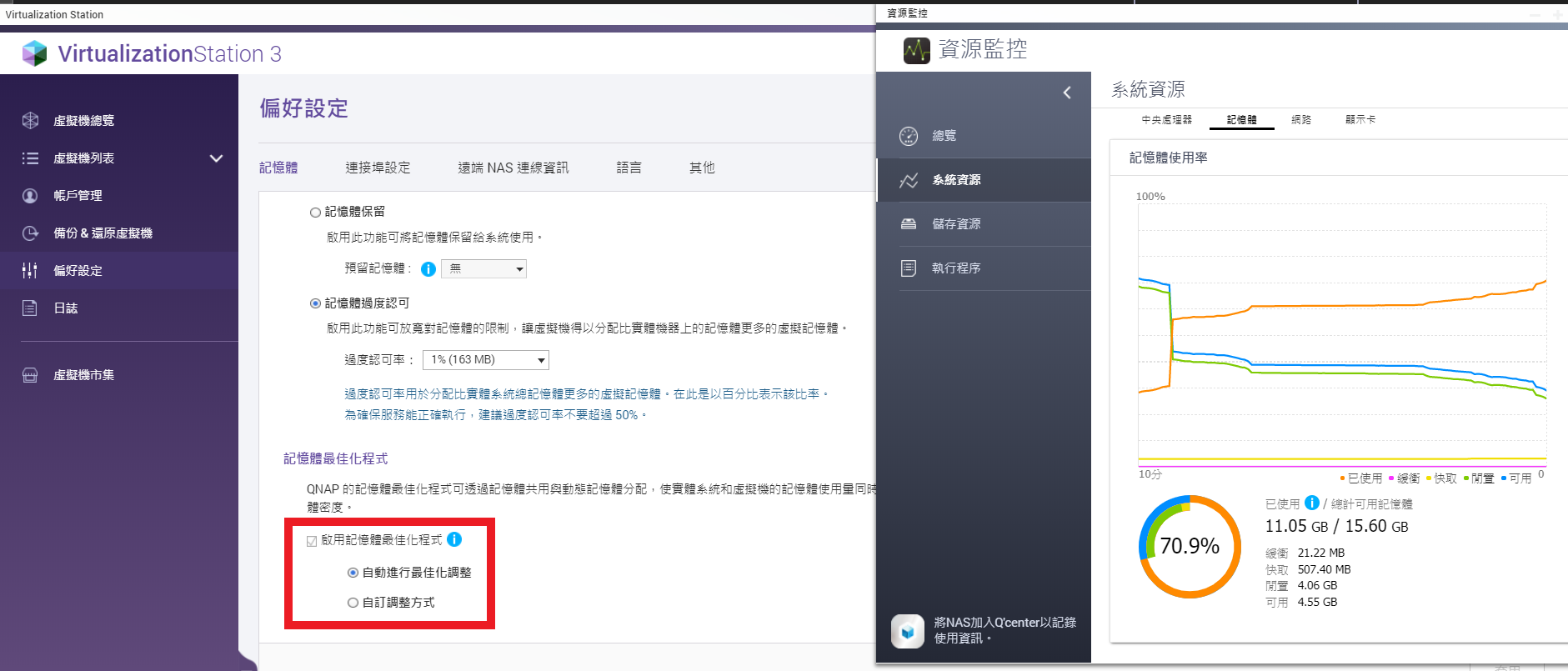 啟動後 VM 加總記憶體可大於系統記憶體 /記憶體使用率為 29.3%
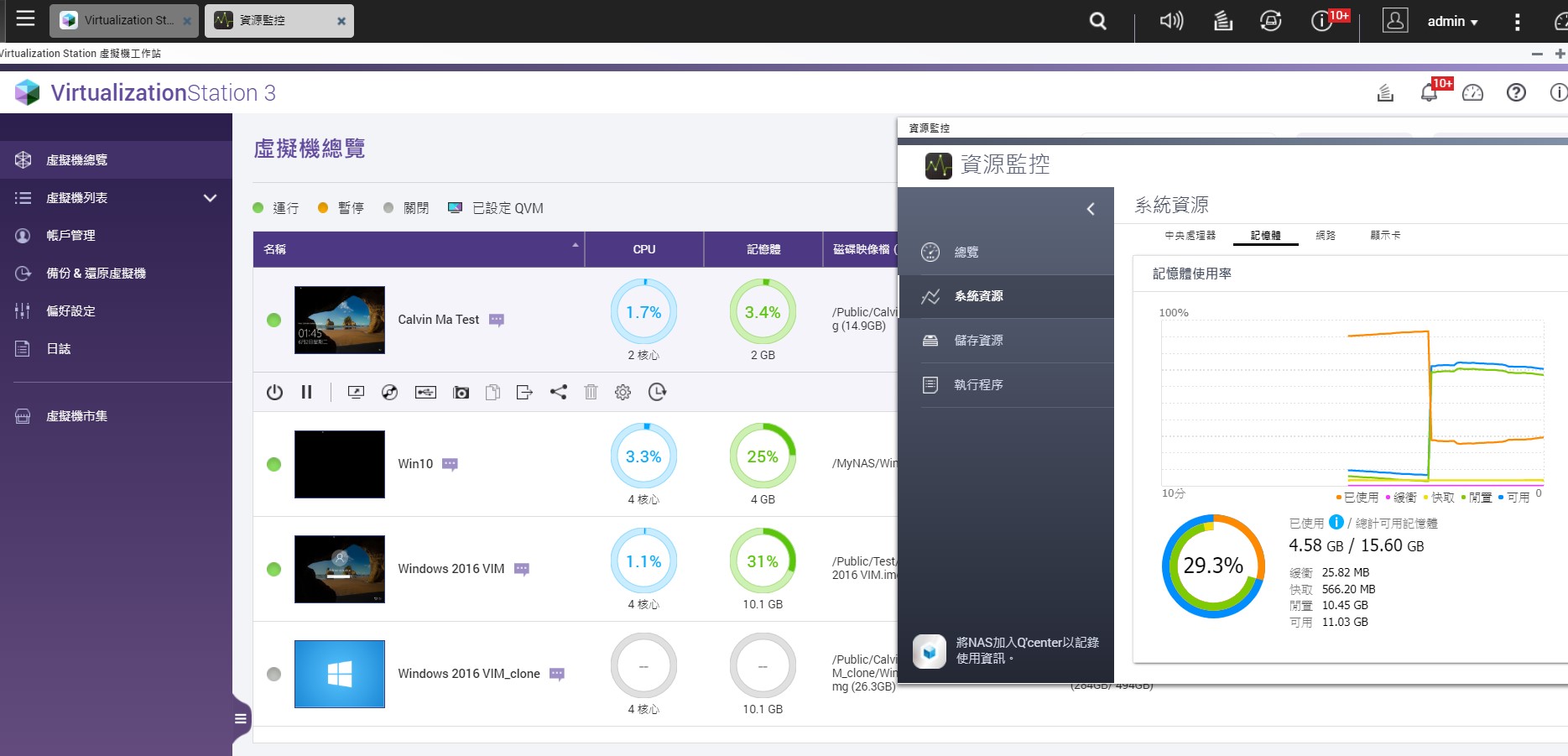 Virtualization Station
MOM 實做
藉由動態增加 CPU 核心數優化虛擬機效能
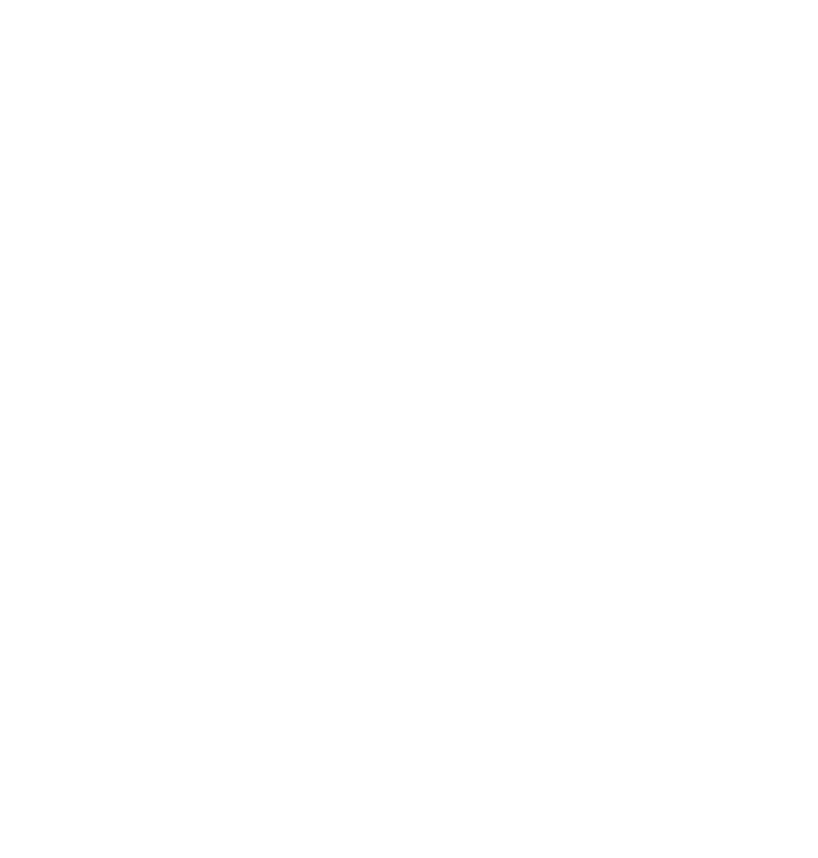 先在虛擬機關機的情況下勾選設定
效益 : 使用者根據虛擬機使用當下，運算不足時，可以馬上增加CPU的核心數。若需要減少核心數時，虛擬機關機後即可點選設定以減少核心數。

使用時機 : 當虛擬機因效能因素無法運行時，可當下馬上提升CPU核心數。

優勢 : 虛擬機運行中可以動態新增CPU核心數。
1
2
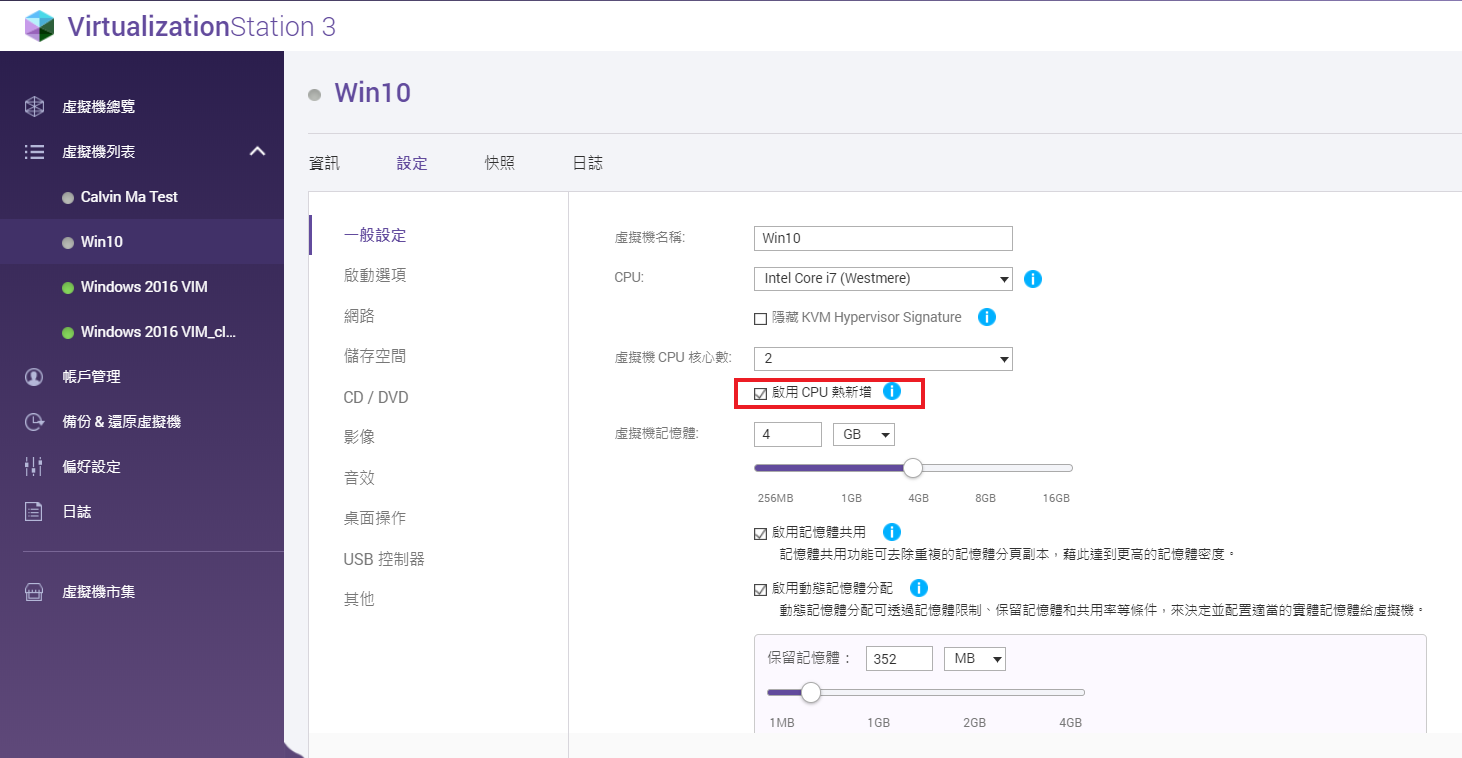 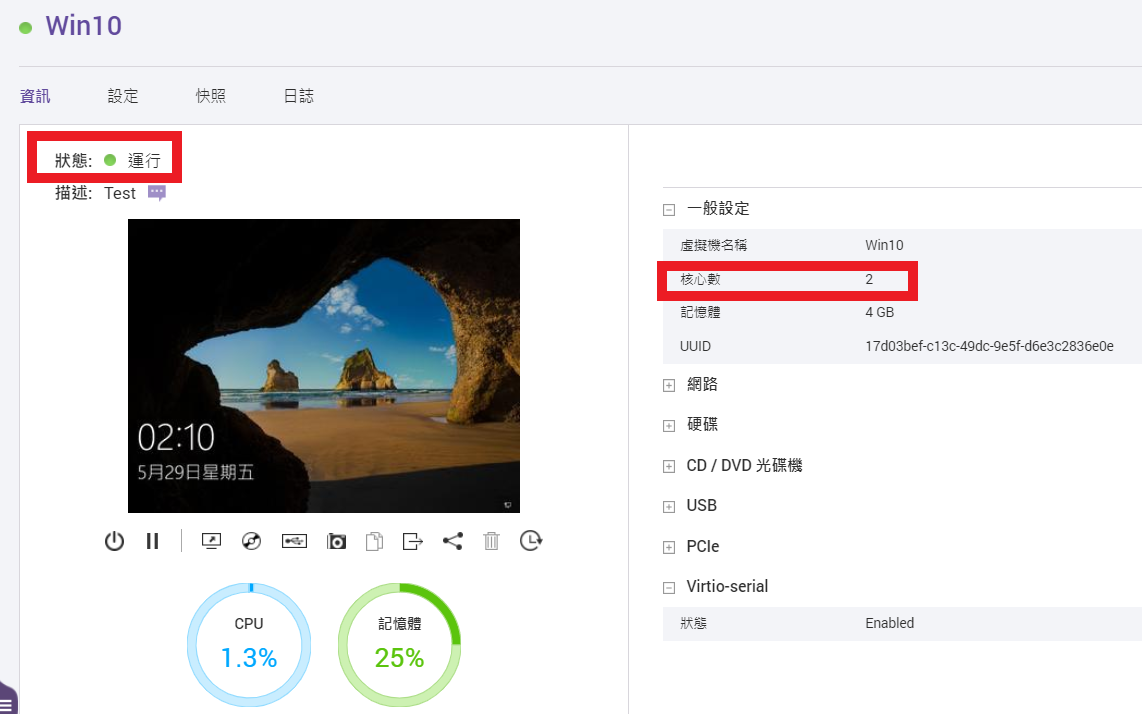 3
4
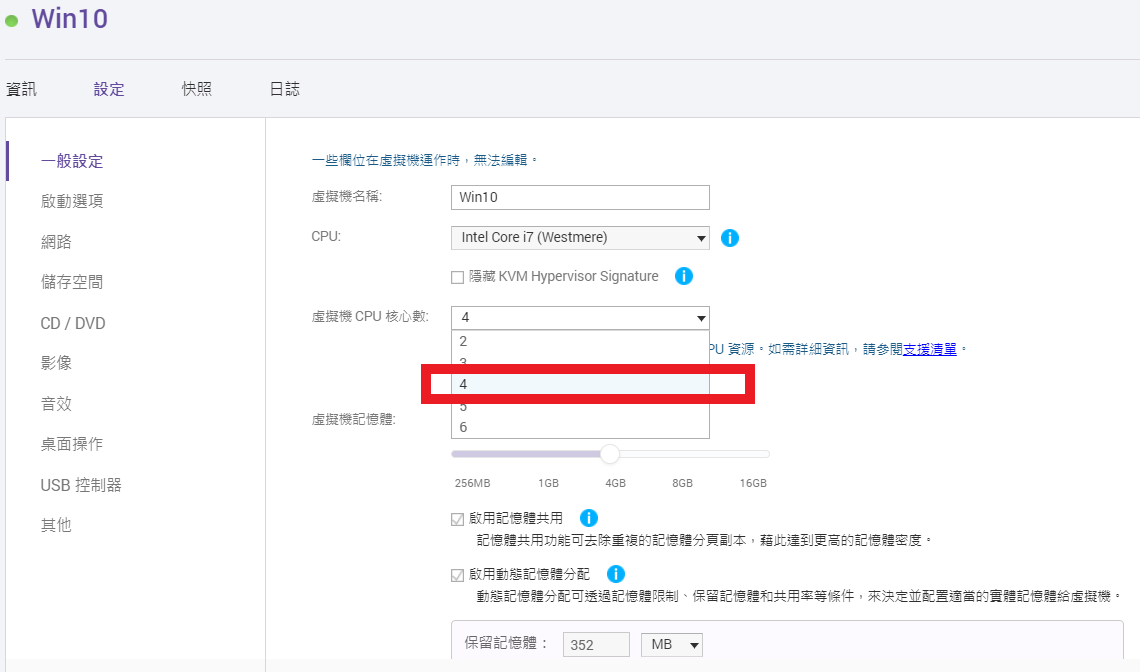 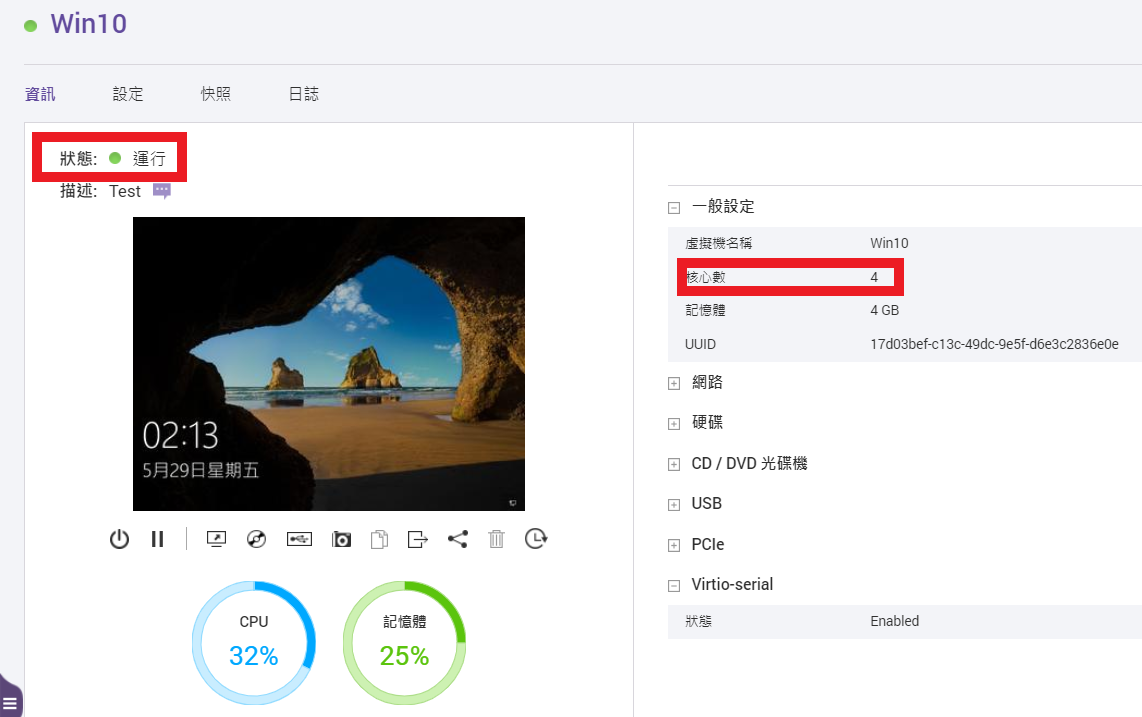 Virtualization Station 重點功能介紹
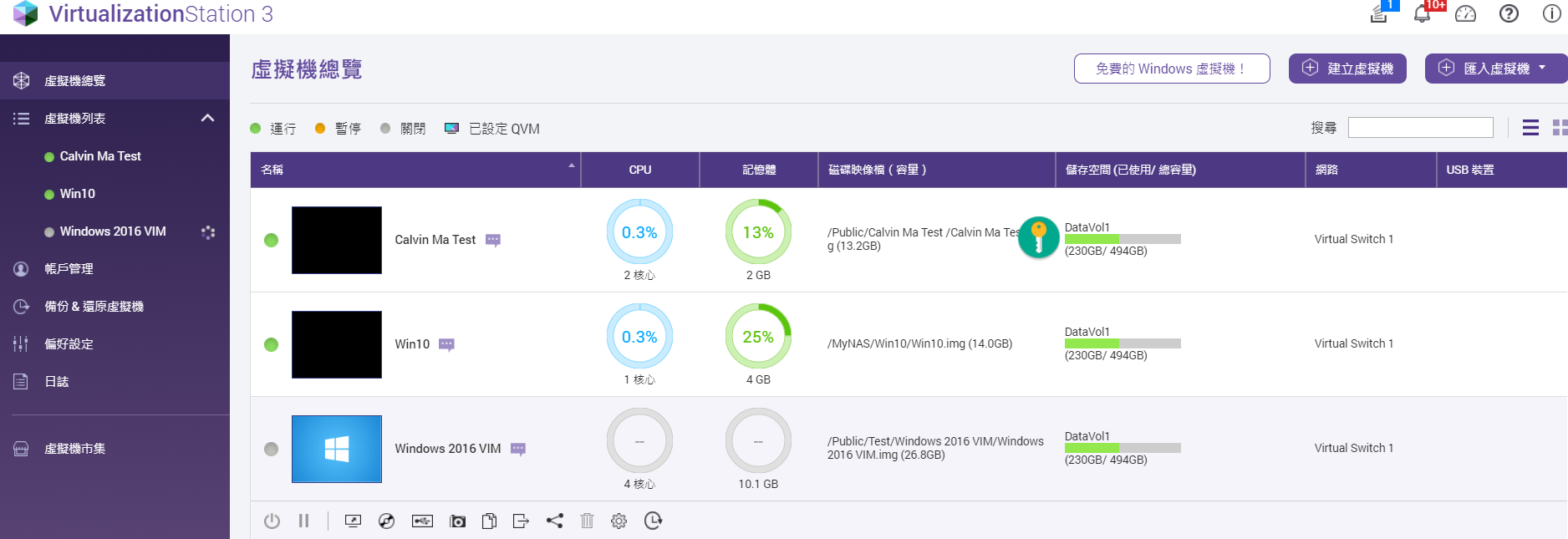 虛擬機災難復原快照+備份，缺一不可
快速恢復虛擬機狀態
虛擬機備份直接或異地還原
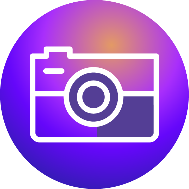 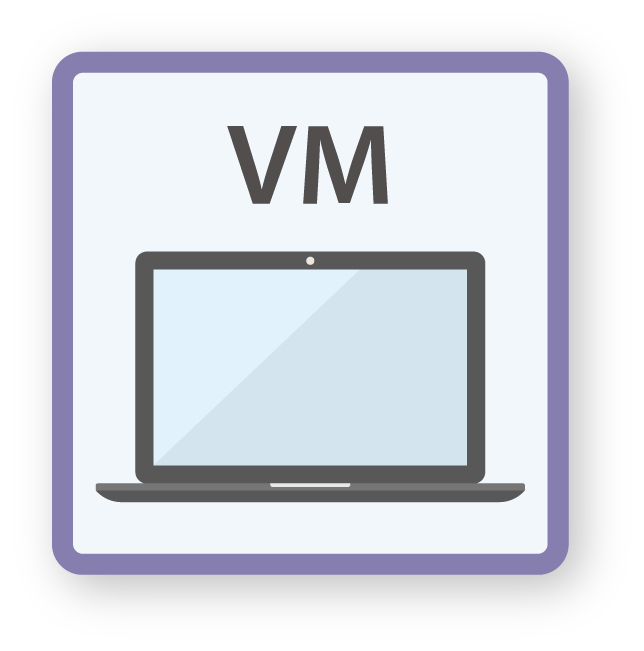 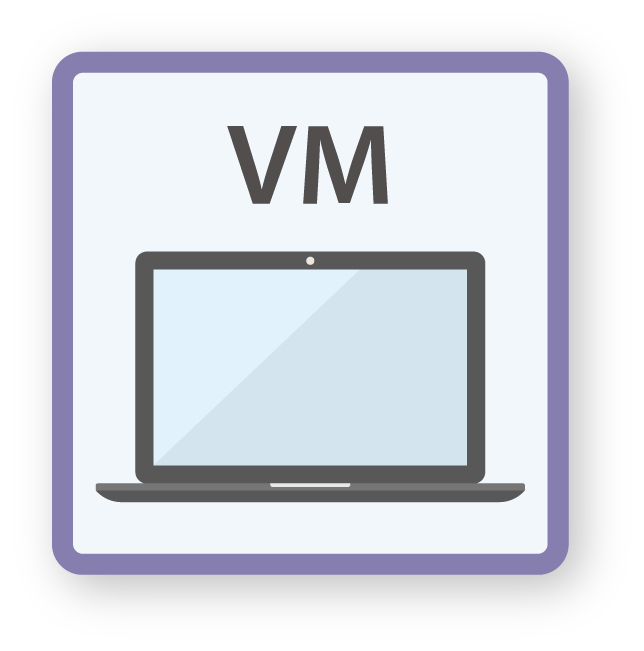 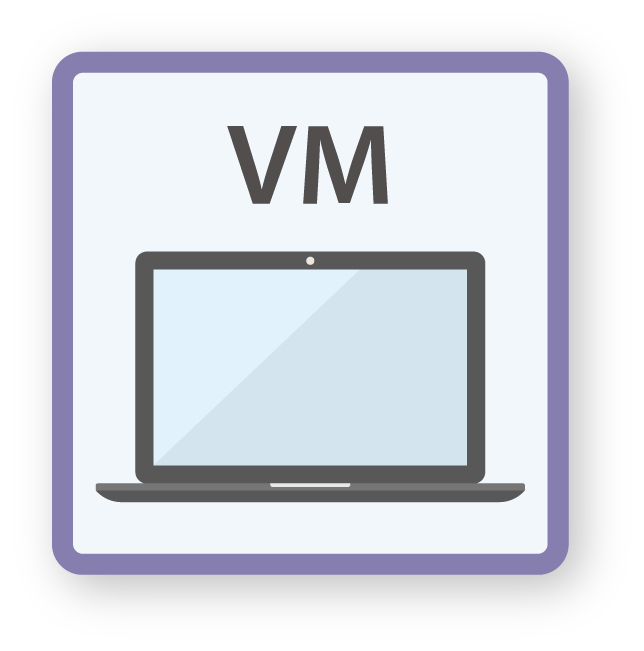 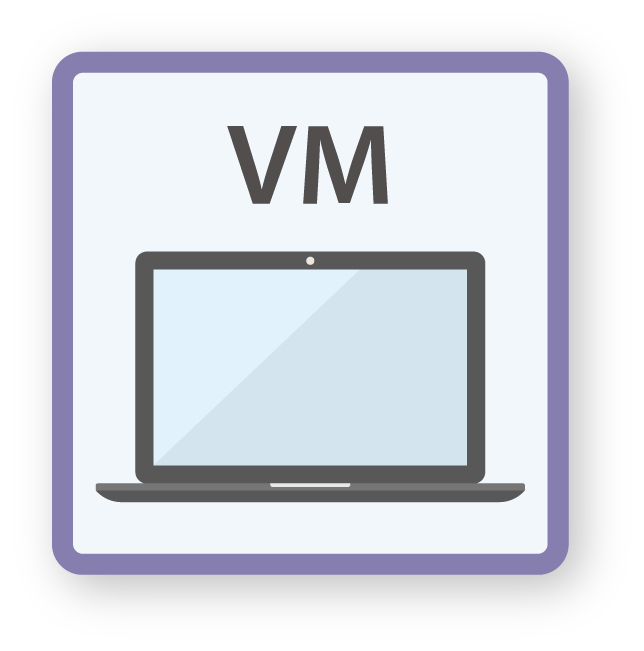 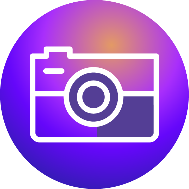 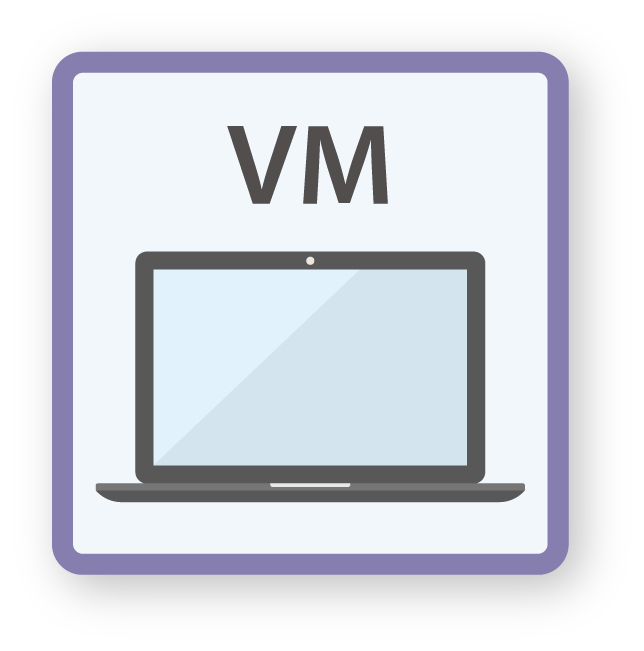 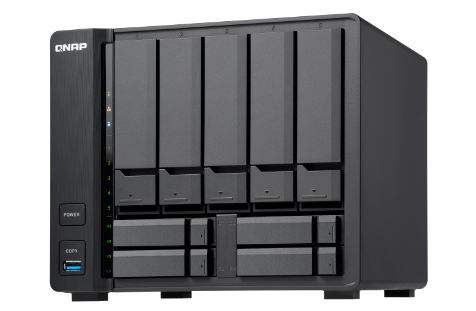 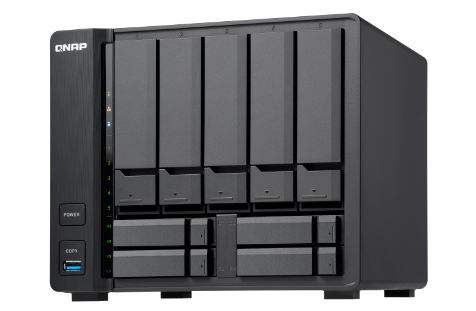 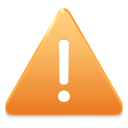 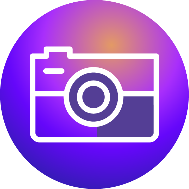 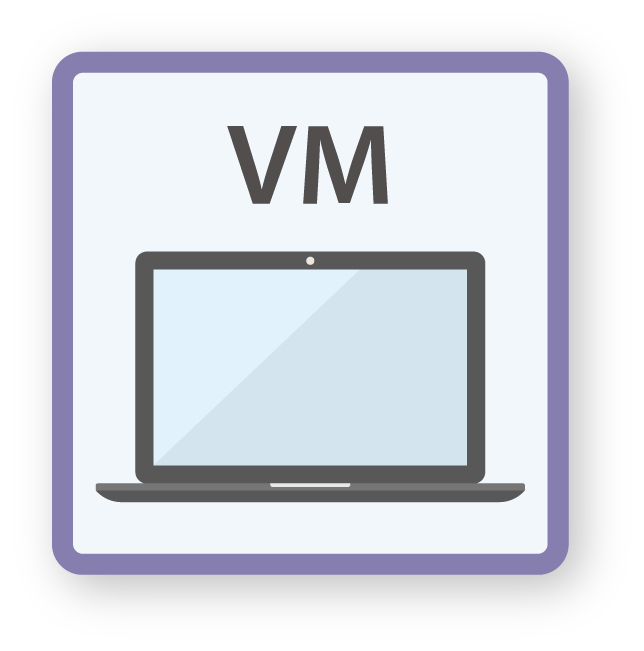 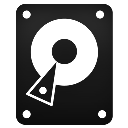 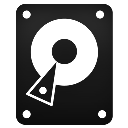 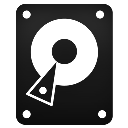 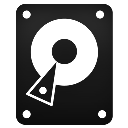 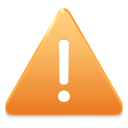 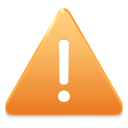 虛擬機災難復原 – 快照
支援 Copy-on-write，快照不停機。
快速恢復客體作業系統狀態。
排程快照。
保留與自動替代 (Retention)。
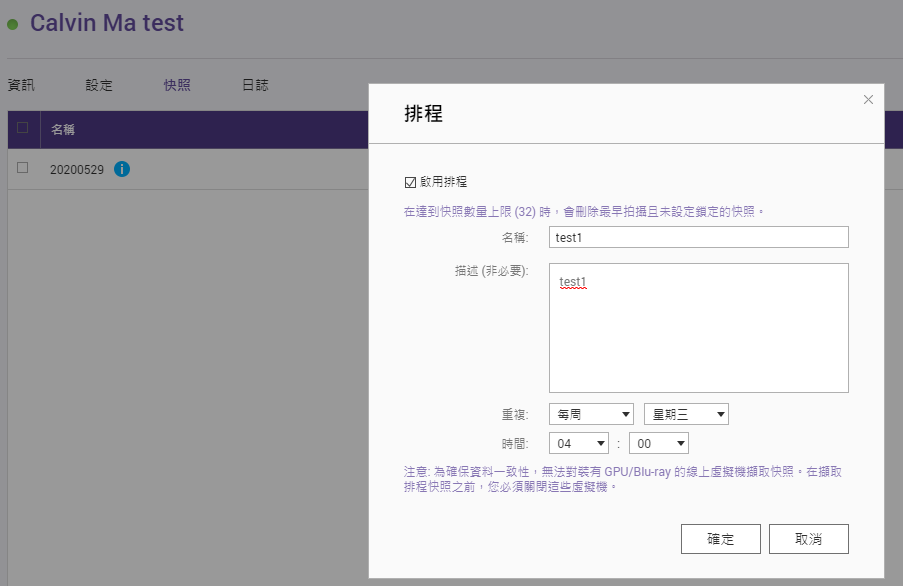 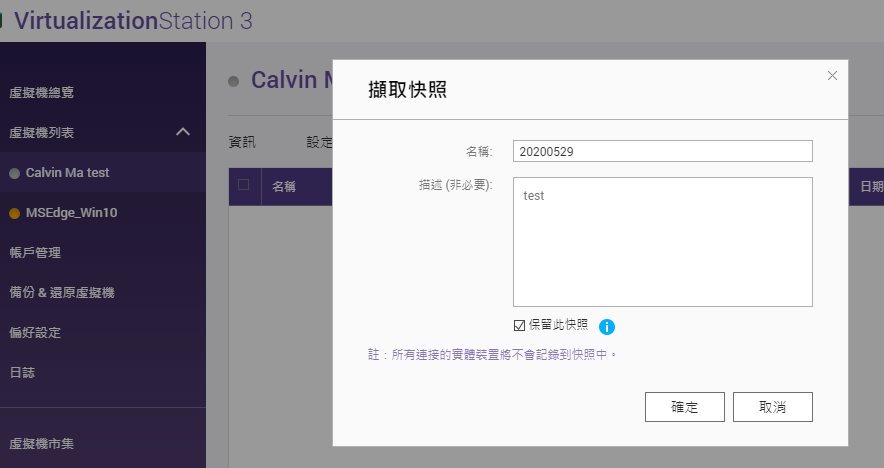 虛擬機災難復原 – 備份
支援本地、遠端備份。
不停機備份。
排程備份 (產生的快照將在備份完成後自動刪除) 。
保留數量。
遠端虛擬機還原。
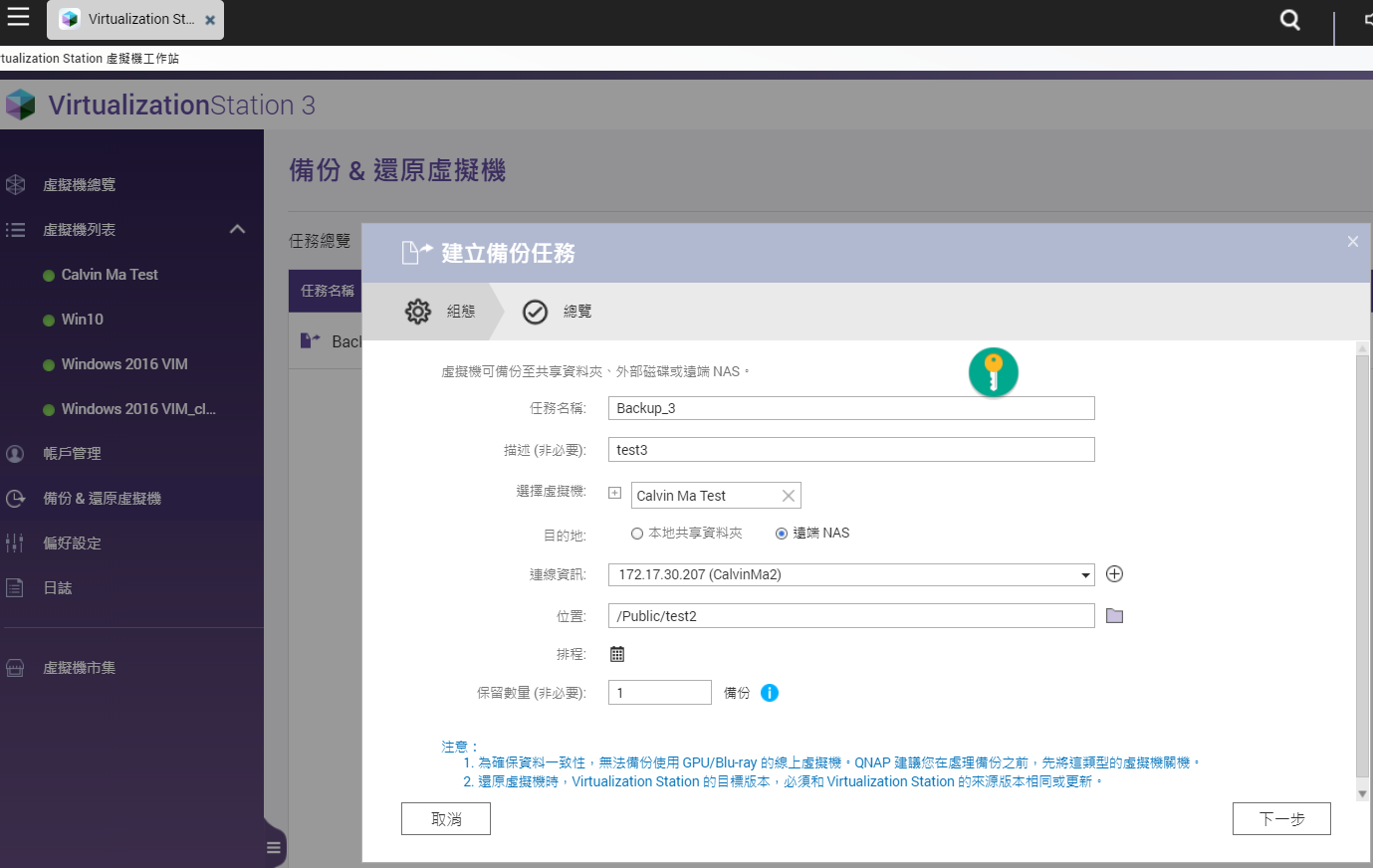 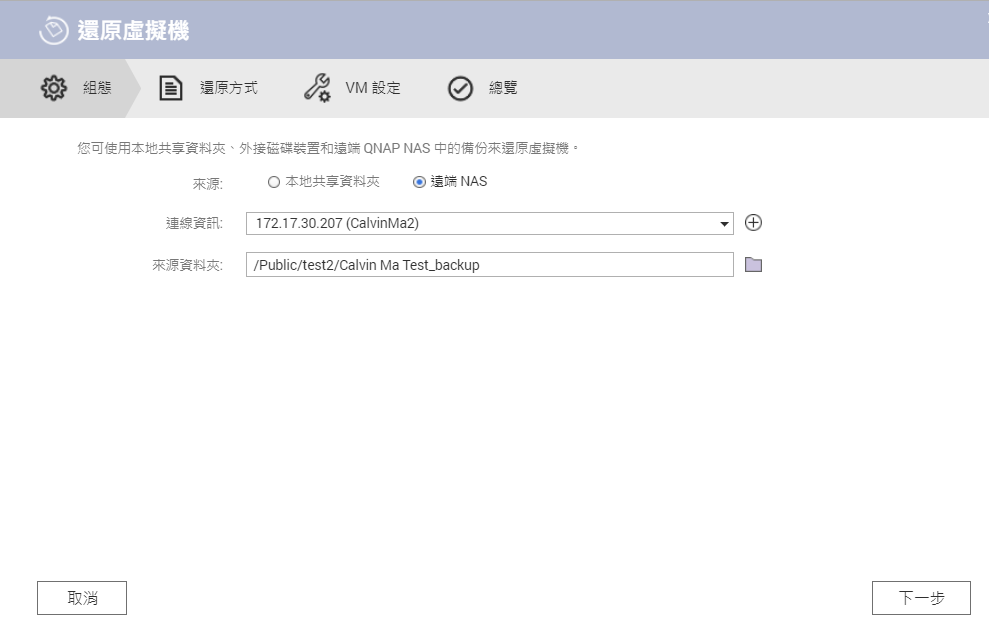 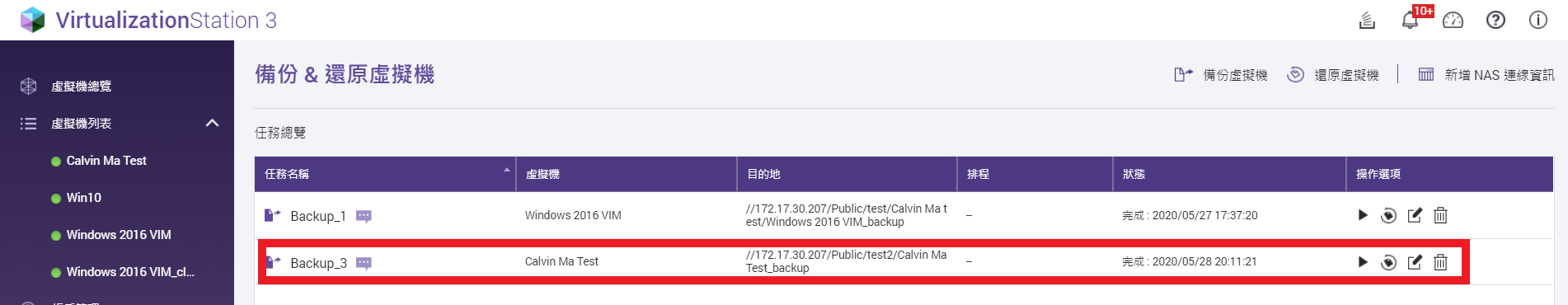 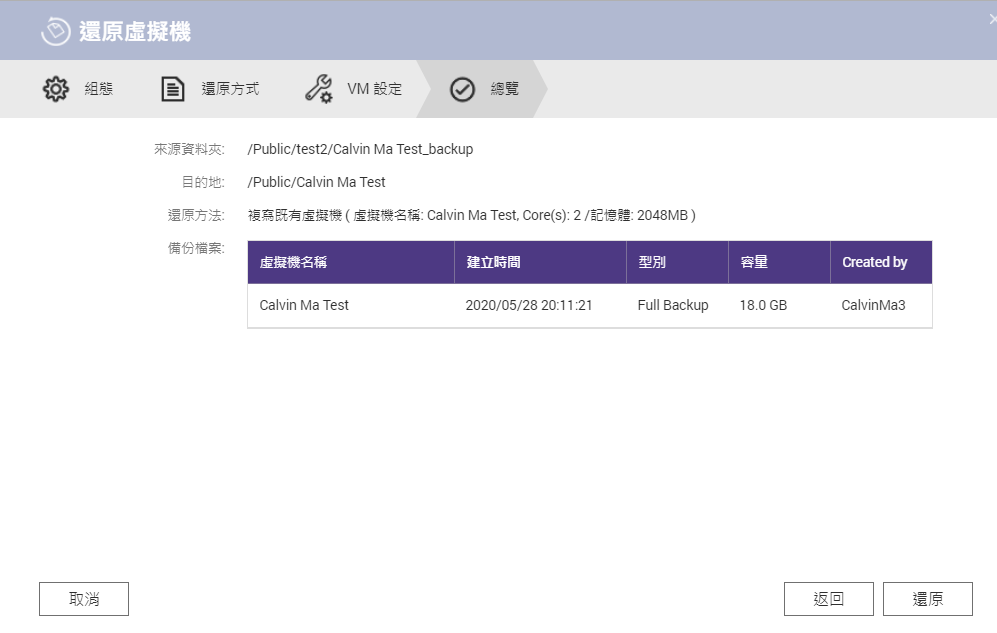 虛擬機的快速複製
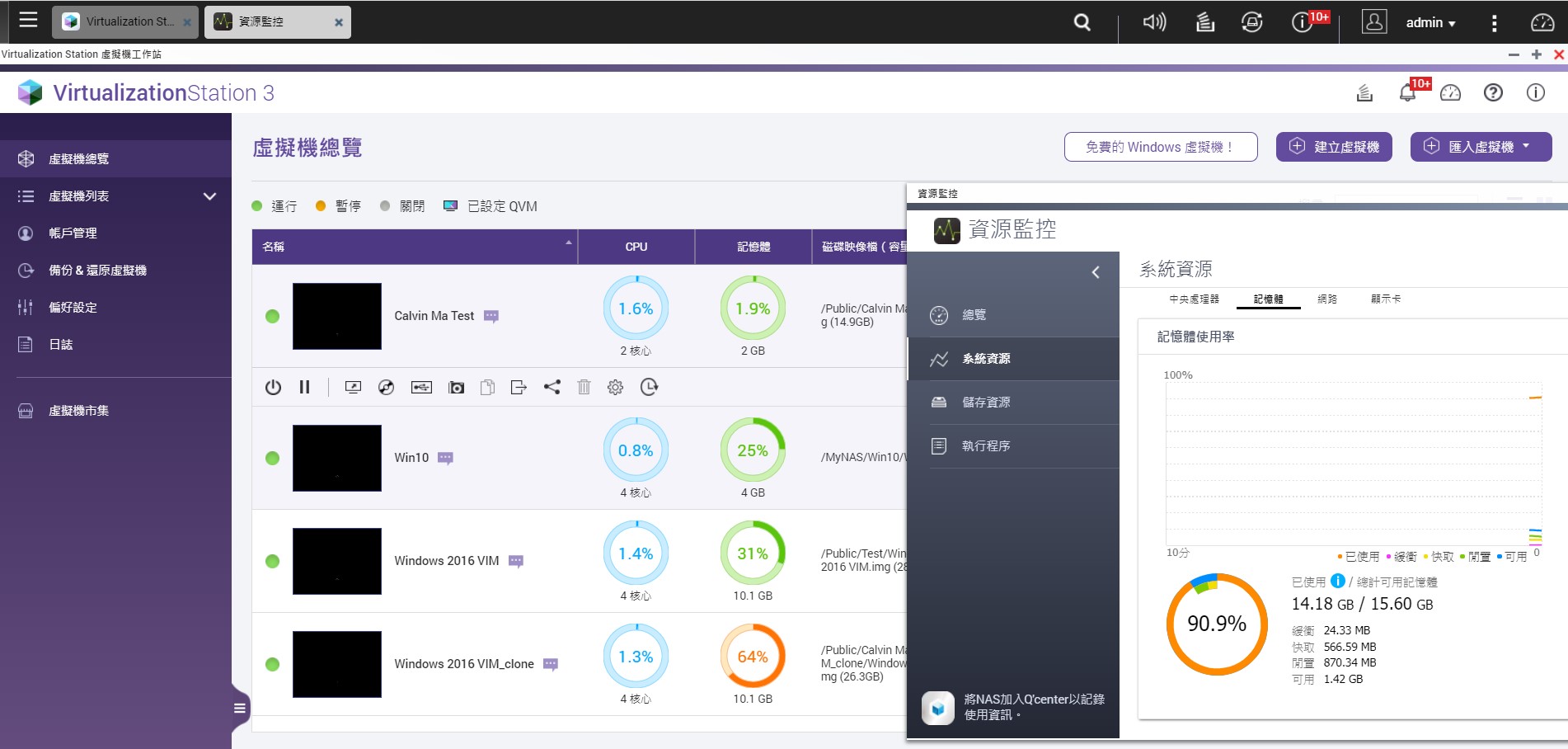 無須重新啟動安裝虛擬機, 直接於本機複製。

複製虛擬機可直接使用 , 搭配 MOM 更節省記憶體使用。
虛擬機的便利分享
直接產生快速連結，點選即可直接連至虛擬機，無需再啟動 NAS 視窗。
可設定連結的有效期間。
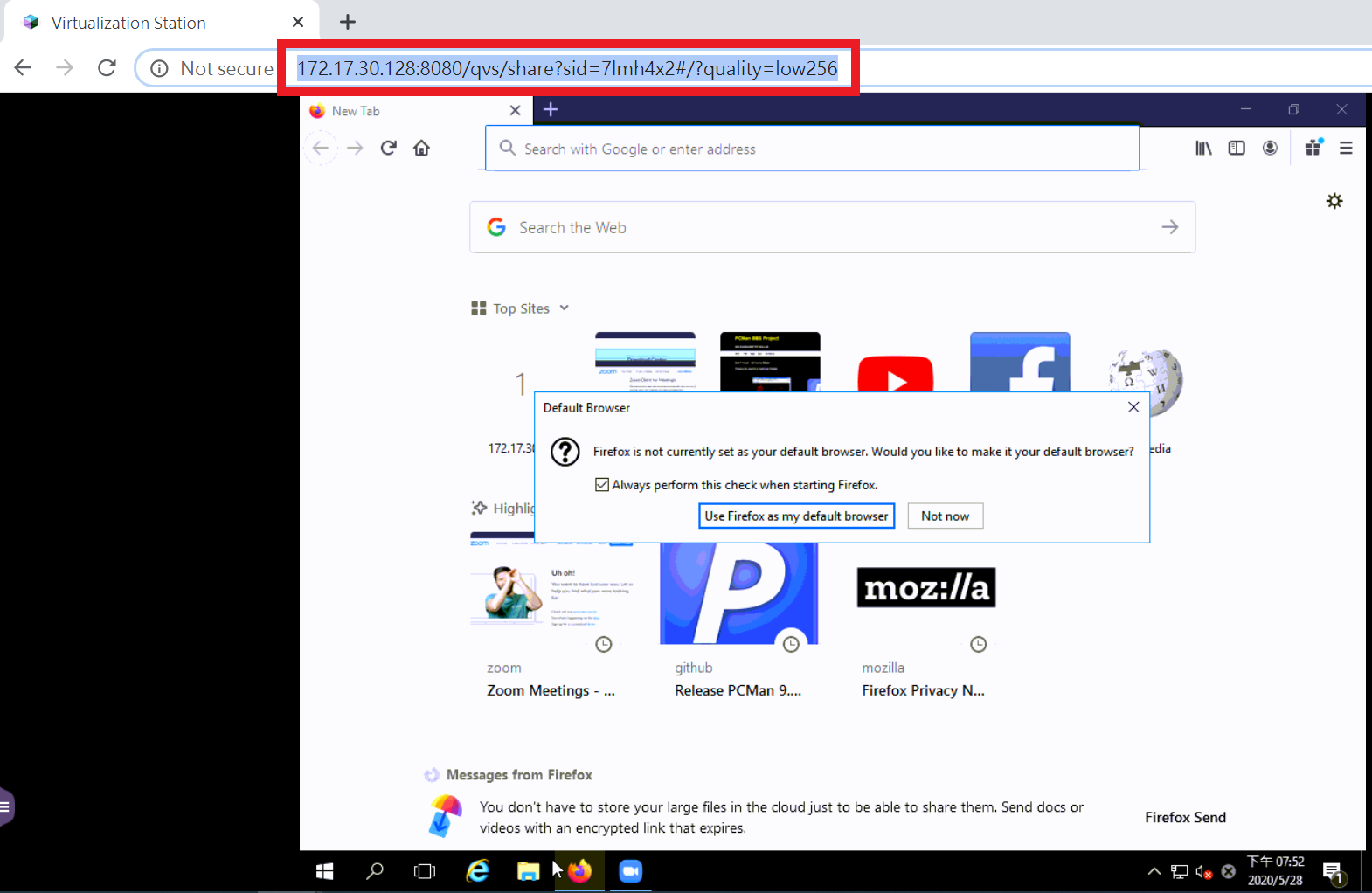 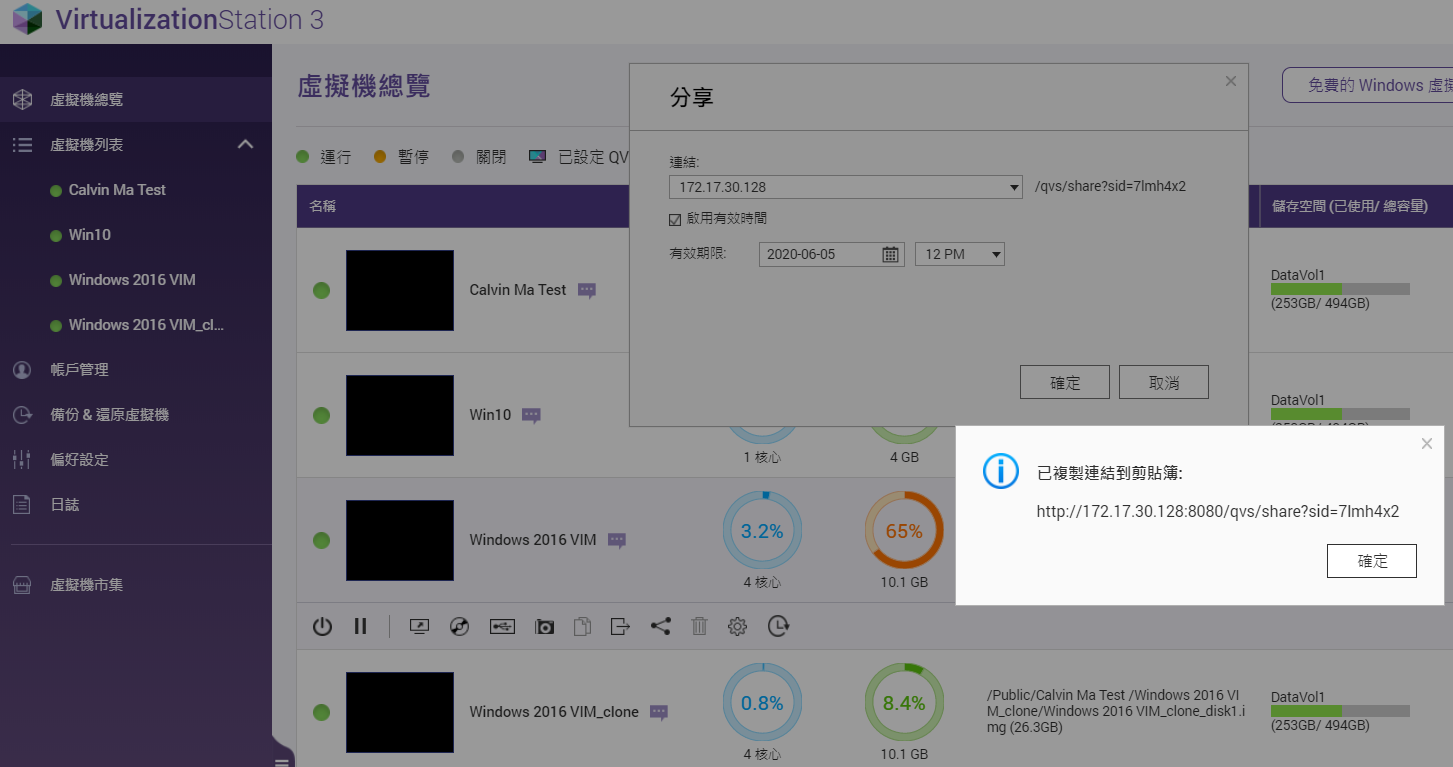 Virtualization Station
VM 複製搭配 MOM 實做
©2020 著作權為威聯通科技股份有限公司所有。威聯通科技並保留所有權利。威聯通科技股份有限公司所使用或註冊之商標或標章。檔案中所提及之產品及公司名稱可能為其他公司所有之商標。